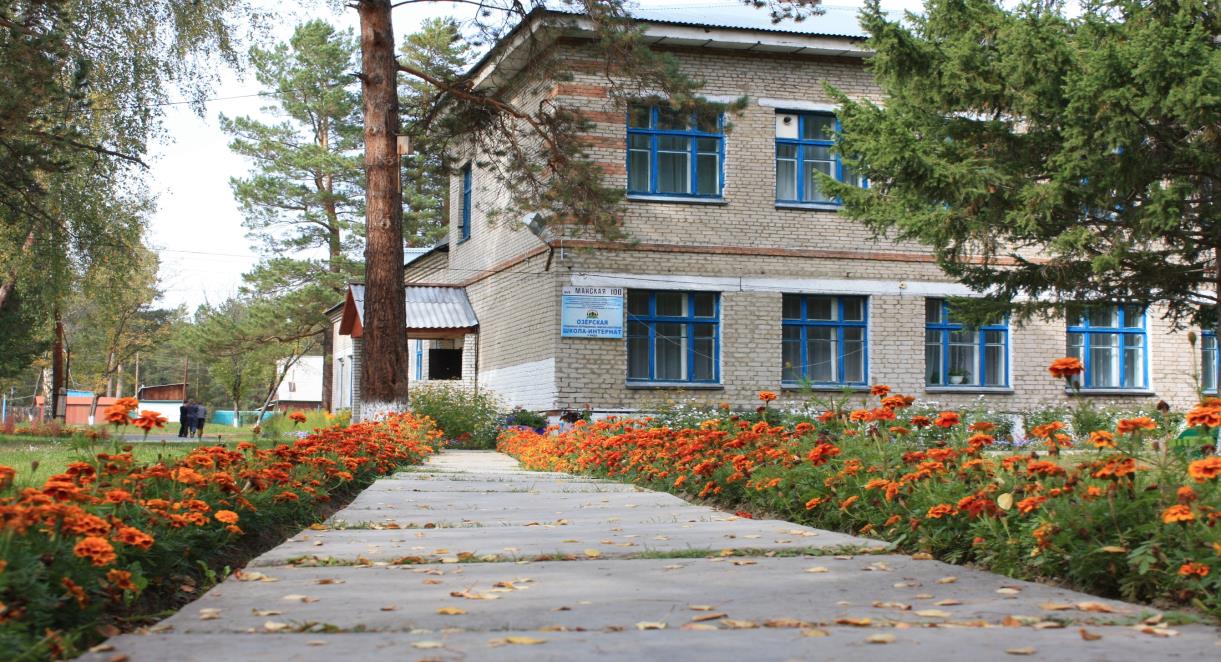 Скажем «Здравствуйте» руками!
Скажем «Здравствуйте» глазами!
Скажем «Здравствуйте» мы ртом –
Станет радостно кругом!
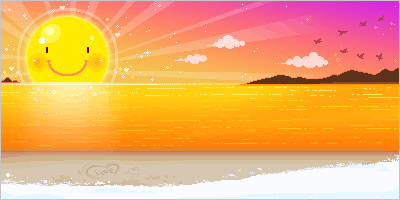 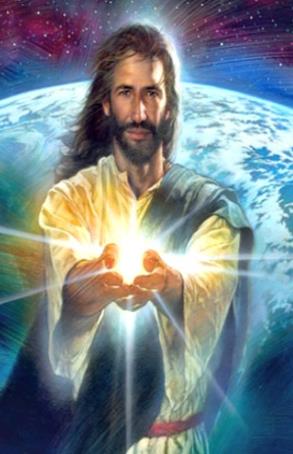 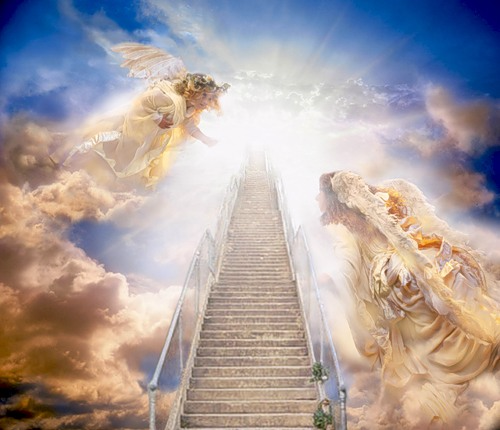 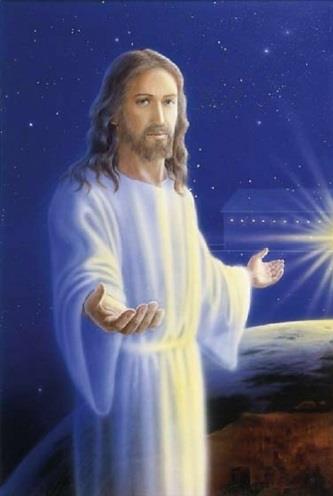 Здоровье надо спрятать –
 в самого человека
Человек должен 
Быть здоровым.
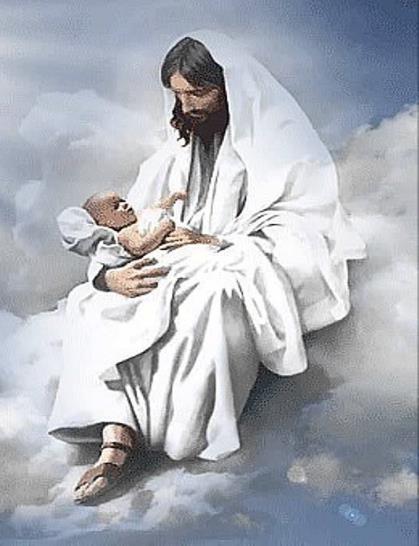 Давайте лучше
 за высокие горы
Человек должен 
быть умным.
Человек должен 
быть сильным.
Если всё это будет 
у человека, 
он будет подобен нам.
Предлагаю спрятать 
здоровье глубоко 
в синее море.
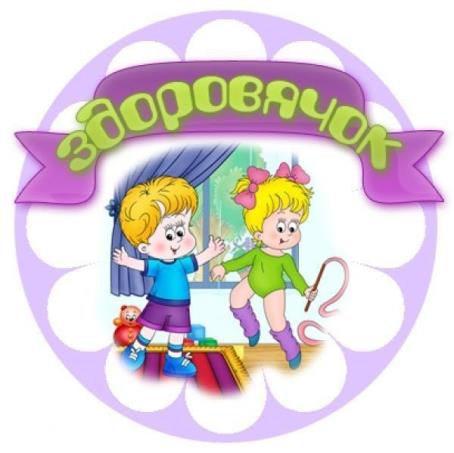 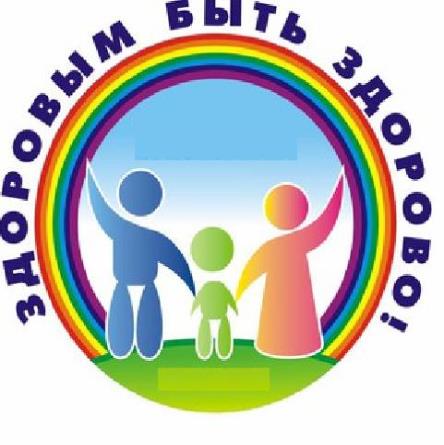 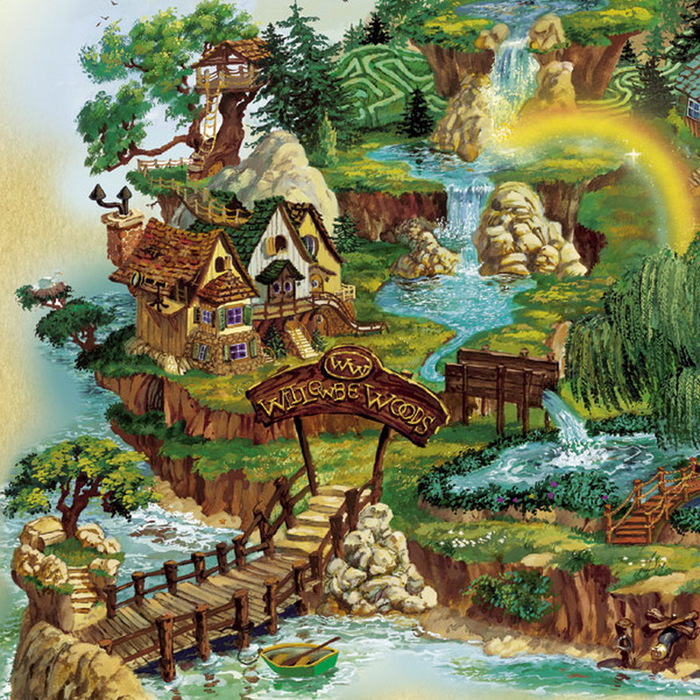 Интеллектуальная игра
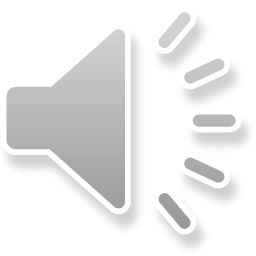 «В стране здоровья»
1 конкурс
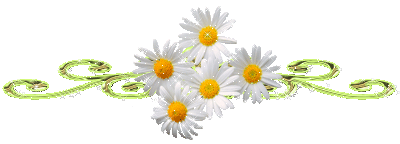 «Ромашка»
Составляющие здорового образа жизни
отказ от вредных привычек;
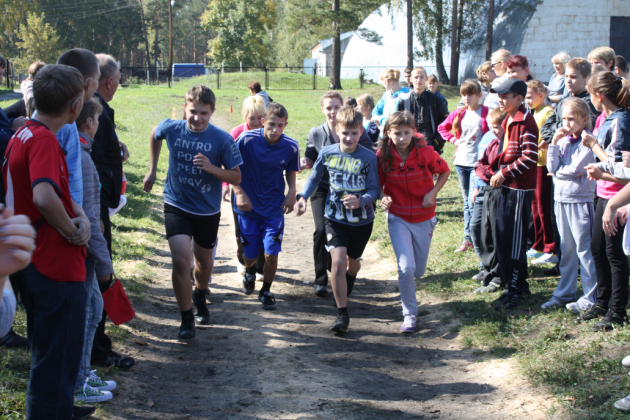 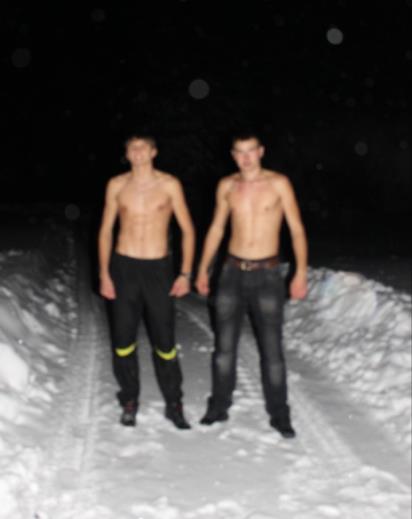 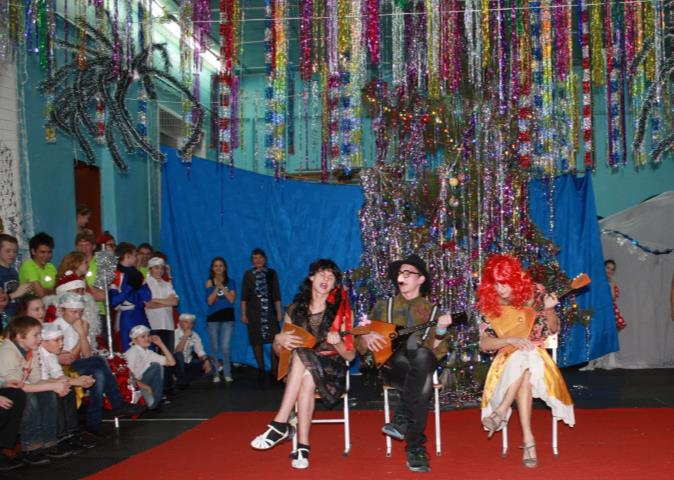 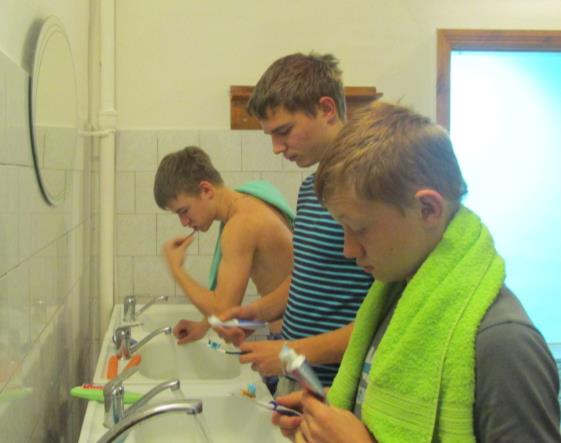 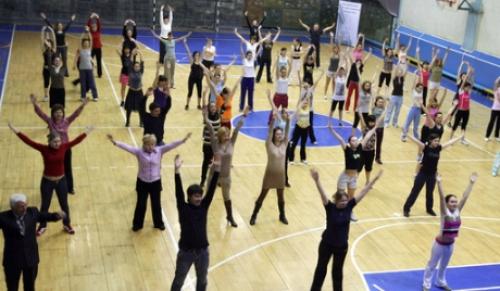 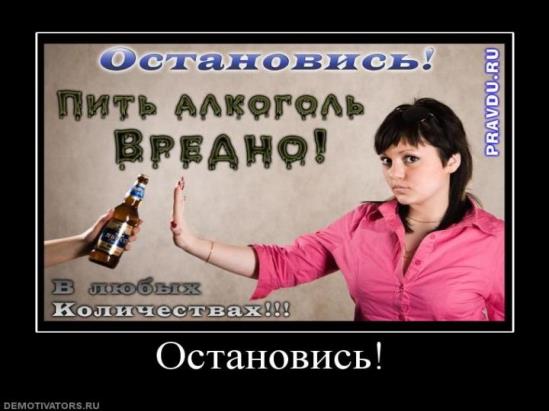 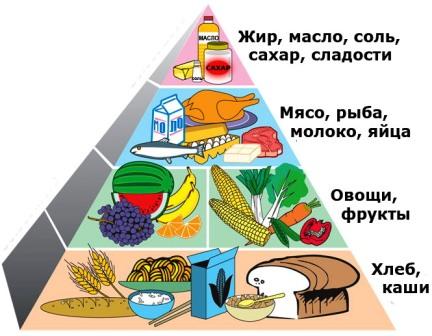 оптимальный 
двигательный режим;
закаливание;
Правильное питание;
личная гигиена;
занятие спортом;
положительные эмоции.
2 конкурс
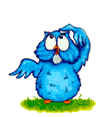 «Хорошая пословица 
поднимет любого молодца»
3 конкурс
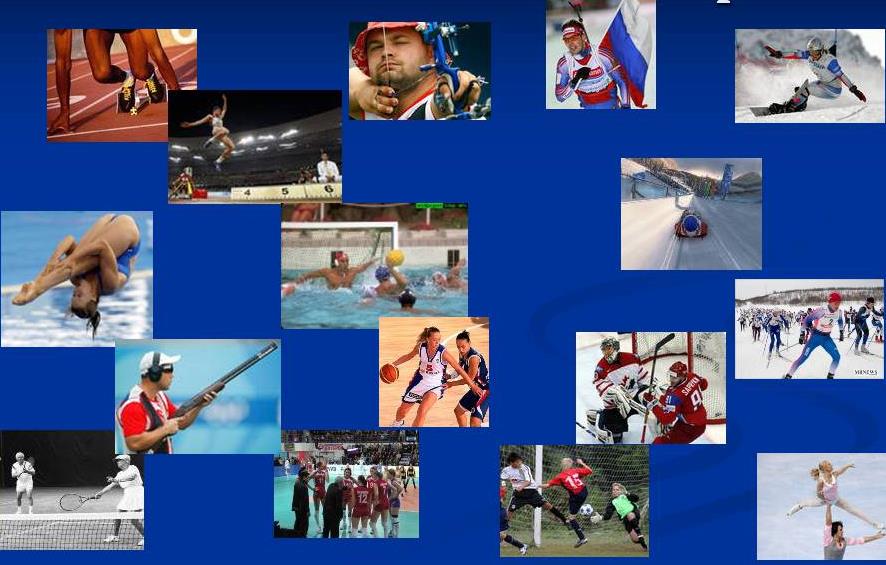 «Олимпийские виды спорта»
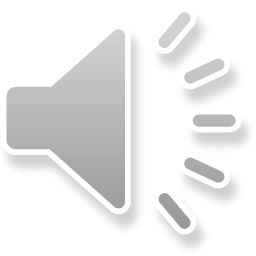 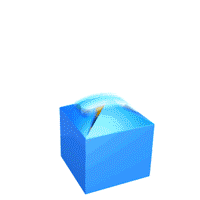 4 конкурс
«Мозговой штурм»
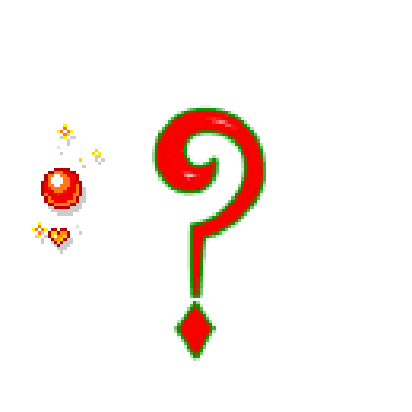 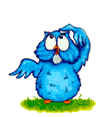 5 конкурс
«частокол»
Интеллектуальная игра
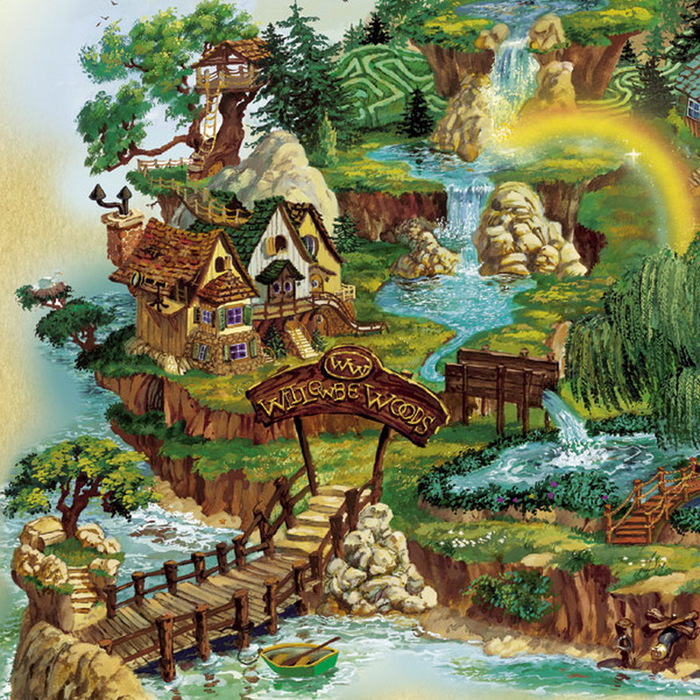 «В стране здоровья»
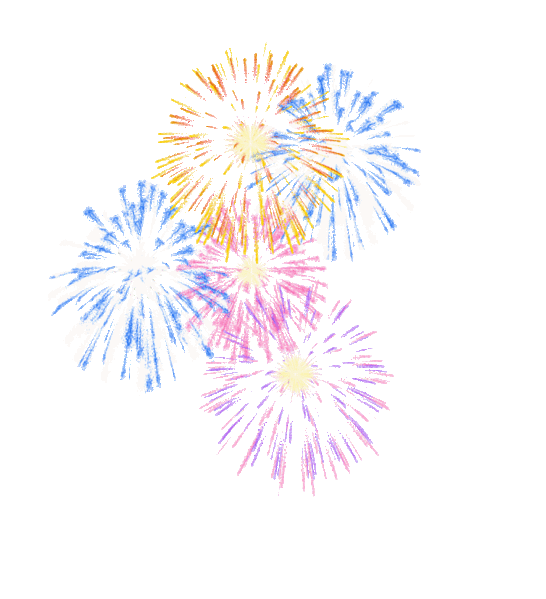 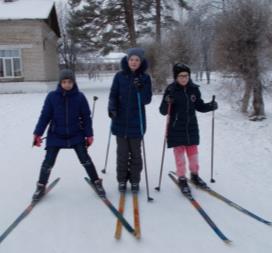 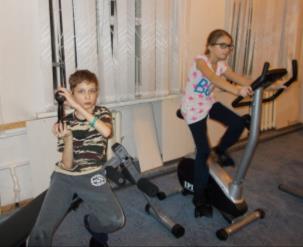 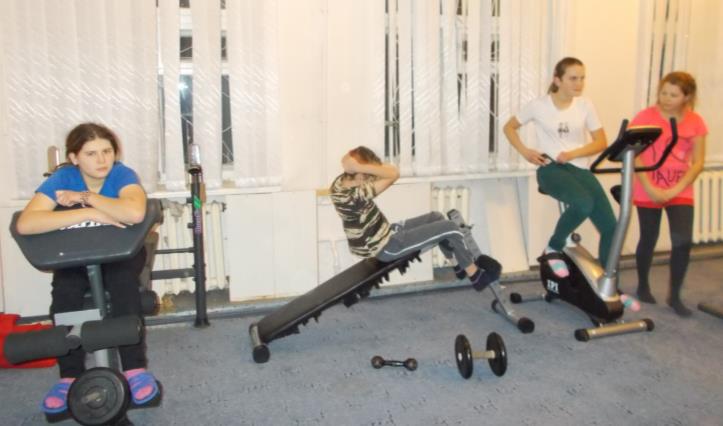 Я хочу быть здоровым!
Я  могу быть здоровым!
Я буду здоровым!
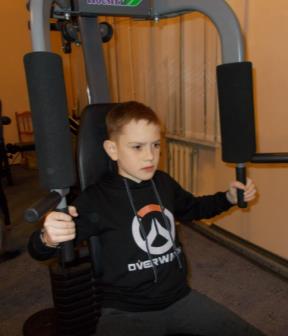 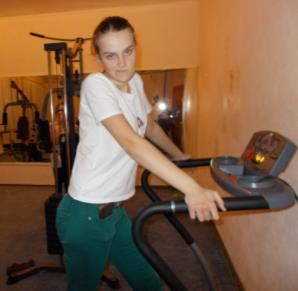